Мережеві методи у дослідженні міграційних процесів
Конференція «100-річчя НАН України: внесок у дослідження міграційних процесів на зламі тисячоліть»,  27 листопада 2018


Володимир Паніотто,
Генеральний директор КМІС
Типовий підхід. Приклад 1.
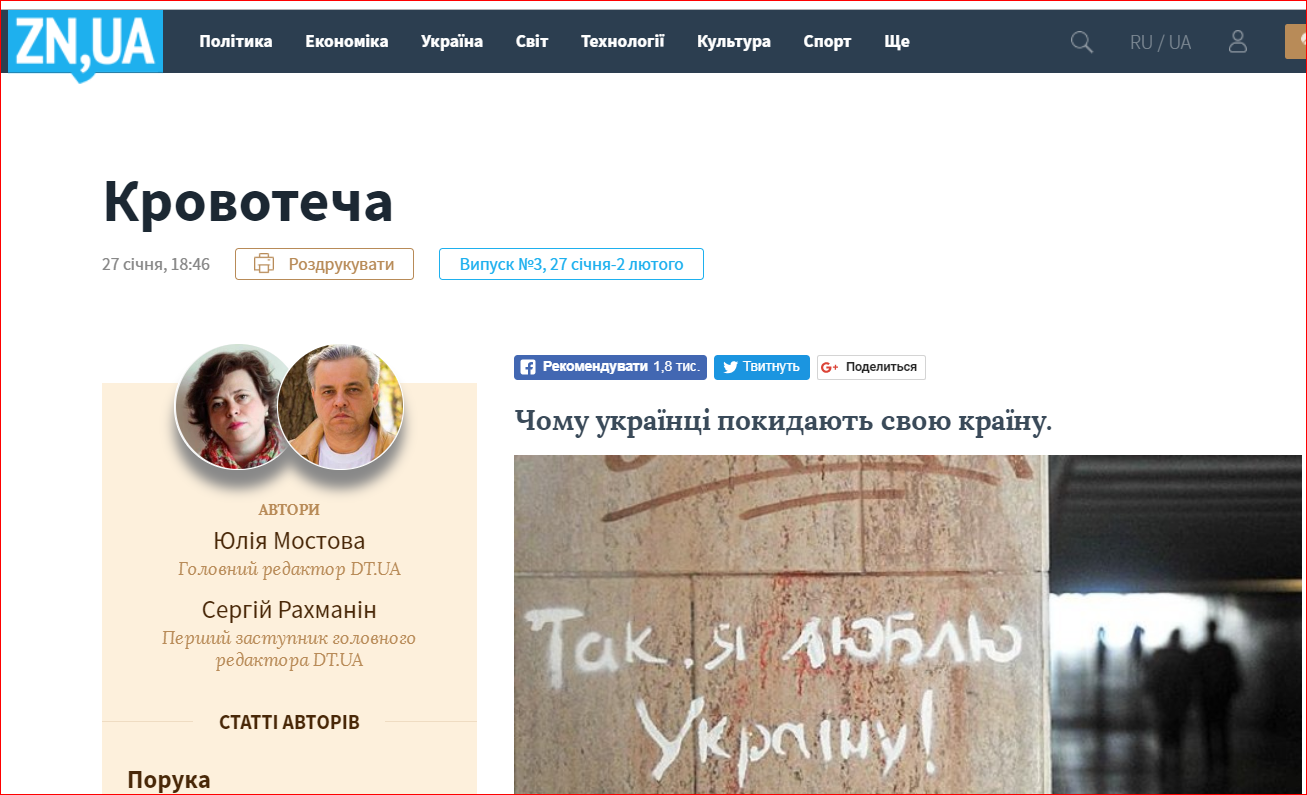 2
Приклад 1 (продовження)
Дослідження проводилося Київським міжнародним інститутом соціології з з 1 по 14 грудня 2017 року, опитано 2039 респондентів
Т1. Чи замислювалися Ви про те, щоб виїхати з України? %
Т2.  Чи готові Ви виїхати з країни?
3
Приклад 1 (продовження)
Т3. На який період Ви плануєте виїхати з України?
4
Приклад 1 (закінчення)
Т4. Чому Ви хочете виїхати? ВИБЕРІТЬ НЕ БІЛЬШЕ 2-Х ВАРІАНТІВ.
5
Приклад 2
Дослідження проводилося Київським міжнародним інститутом соціології з з 1 по 20 квітня 2018 року, опитано 4005 респондентів

1.  Скажіть, будь ласка, чи збираєтеся Ви в найближчі 6 місяців виїхати за кордон з метою тривалого перебування (більше 3-х місяців), роботи, навчання або еміграції? %
6
Приклад 2
2.  Чи робили Ви конкретні кроки для цього: шукали в цій країні роботу, житло, зверталися до державних органів за дозвільними документами тощо?  %
7
Приклад 2 (продовження)
В яку країну Ви збираєтеся виїхати? (Респондент міг назвати більше однієї країни)
8
Проблема
Люди, які вже за кордоном, не потрапляють у вибірку.  Частина домогосподарств, особливо які складаються з однієї людини чи з 2-х людей, могли виїхати повністю і бути відсутні на час опитування. Тому звичайний підхід до соціологічного дослідження не дозволяє оцінити рівень міграції.
9
Ідея вирішення проблеми
Ідея полягає в тому, щоб шукати тих, хто виїхав через їх соціальні мережі.

Варіант 1.  Ми здійснюємо звичайну стохастичну вибірку і просимо респондента вибрати 5 сімей, які найбільш близькі йому, і розповісти, хто з них виїхав, а хто залишився. 
Це дозволяє:
Отримати інформацію про сім‘ї, що повністю виїхали;
Збільшити ефективний обсяг вибірки (зокрема, при опитуванні 2000 респондентів ми отримуємо інформацію про 12 тис. домогосподарств і більше ніж 20 000 жителів).

Варіант 2.  Метод нарощування мереж (scale up)
Яка похибка основи вибірки (frame error)?
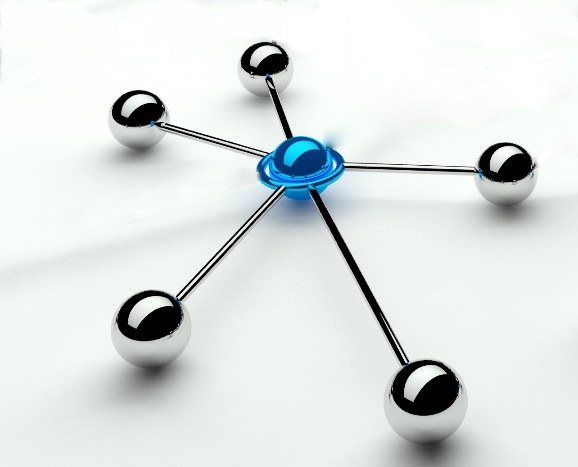 Яка частина респондентів втрачається?  
Втрати відбуваються, якщо виїхали всі 6 знайомих ДГ.
Якщо виїхала навіть третина людей (як на Донбасі).
P менше ніж
⅓×⅓×⅓×⅓×⅓×⅓=1/729=0.0014    Тобто втрати 0.14%
11
Приклад 1. Міграція з Донбасу (ІТК)
ФРАГМЕНТ АНКЕТИ.
БЛОК ТОЛЬКО ДЛЯ ЖИТЕЛЕЙ ДОНЕЦКОЙ И ЛУГАНСКОЙ ОБЛАСТЕЙ
 





 А сейчас несколько необычных вопросов. Вспомните, пожалуйста, январь 2014 года. Например, как Вы праздновали Новый Год и Рождество в 2014 году (1 января, 7 января 2014 года). Теперь вспомните, пожалуйста, 5 Ваших самых близких знакомых, которые постоянно проживают в НАЗВАТЬ НАСЕЛЕННЫЙ ПУНКТ или жили здесь в январе 2014 года. Это должны быть люди из разных семей. Мы не будем спрашивать Вас, кто они и кем они Вам приходятся. ДОЖДАТЬСЯ, ПОКА СОСТАВЯТ СПИСОК
12
Фрагмент анкети 2
Теперь по каждому из этих людей у нас 6 вопросов:
Этот человек продолжает жить в этом городе / селе? 
Сколько всего человек было в семье в январе 2014 года, т.е. сколько человек, в т.ч. и дети, проживали одним домохозяйством с этим человеком, включая этого человека?
Сколько человек из этой семьи выехали из населенного пункта и больше не возвращались (сейчас здесь не проживают)?
Эти люди уехали в пределах Украины или заграницу? ЕСЛИ В ПРЕДЕЛАХ УКРАИНЫ: В какую именно область они переехали? ЕСЛИ НЕ ЗНАЮТ, СТАВЬТЕ КОД «99»
А сколько человек из этой семьи выезжали из населенного пункта, но вернулись и сейчас снова проживают здесь?
Эти люди переезжали в пределах Украины или заграницу? ЕСЛИ В ПРЕДЕЛАХ УКРАИНЫ: В какую именно область они переезжали? ЕСЛИ НЕ ЗНАЮТ, СТАВЬТЕ КОД «99»
13
Фрагмент анкети 3
14
Оцінка міграції (ІТК, початок 2015)
Далі ці 700000 осіб розподіляються по областях України 
пропорційно відсотку зареєстрованих Мінсоціполітики
15
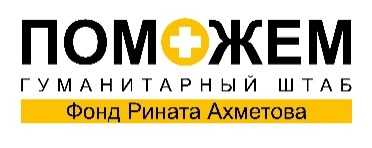 Рівень міграції
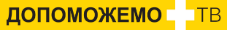 По сравнению с сентябрем, оценка уровня уехавших практически не изменилась.
Из 2,9 млн. жителей 30 городов Донбасса уехало примерно 630 тысяч (22%).
Телефонні опитування КМІС мешканців найбільш постраждалих міст Донбасу на замовлення Гуманітарного штабу Ріната Ахметова, 2014-2015 рр.
16
Варіант 2. Метод «scale-up»
На відміну від варіанта 1 вивчення всієї мережі кожного респондента. 
Ключовий показник, який дозволяє визначити цей метод – кількість всіх знайомих, або розмір соціальних мереж (с).   Число Данбара.
Метод також дозволяє розрахувати чисельність груп населення, розміри яких невідомі для офіційних статистичних джерел
В США в 1994 році метод був застосований для оцінки кількості ВІЛ-позитивних людей, безпритульних та жінок, які стали жертвами зґвалтування (були отримані дані, близькі до даних за іншими методами оцінки)
Метод «scale-up»: основне припущення
Припускається, що чим більший розмір певної категорії населення, чим вона більш  поширена,  тим частіше ії представники будуть зустрічатися серед знайомих респондентів, яких ми опитуємо. Тобто  частка (p) кожної категорії населення чисельності (е) серед загального населення (t) (p = e/t) може бути застосована до кожної індивідуальної соціальної мережі (соціальні мережі людей віддзеркалюють розподіл цих категорій у суспільстві)
Метод «scale-up»: вхідні дані
Чисельність населення (t), серед якого розраховується чисельність груп ризику (актуальні дані державної статистики)
Чисельність близько 20 категорій населення (мінімум 6) (е) для обрахунку розміру соціальних мереж – “відомі групи” (актуальні дані державної статистики)
Дані вибіркового дослідження населення щодо кількості людей, яких знають респонденти (m), як у відомих групах, так і в групах, чисельність яких хочемо розрахувати
Метод «scale-up»: розрахунок розміру соціальної мережі
Опис реалізованого дослідження
Національне опитування населення було проведено КМІС в грудні 2008 – січні 2009 року
Дані дослідження репрезентативні для населення віком від 14 років для України в цілому, а також в розрізі 27 адміністративно-територіальних одиниць (24 області України,  м. Київ, АР Крим, м. Севастополь)
Обсяг вибірки в кожній адм.-тер. одиниці – близько 400 респондентів
Загальний обсяг реалізованої вибірки: 10866
Кількість запитань в анкеті – 46
Окрім запитань для збору даних для методу scale-up анкета містила оцінку поваги, якою користуються досліджувані групи для оцінки можливої похибки некоректного повідомлення кількості знайомих респондентами 
Середня тривалість інтерв'ю – 25 хв.
Опитування неповнолітніх респондентів проводилось з інформованої згоди батьків
Анкета дослідження пройшла експертизу американських експертів – Chris McCarty, Russell Bernard, членів команди, яка розробила метод scale-up.
Резюме
Використання тих чи інших варіантів мережевого підходу може бути корисним для визначення міграційних процесів.
22
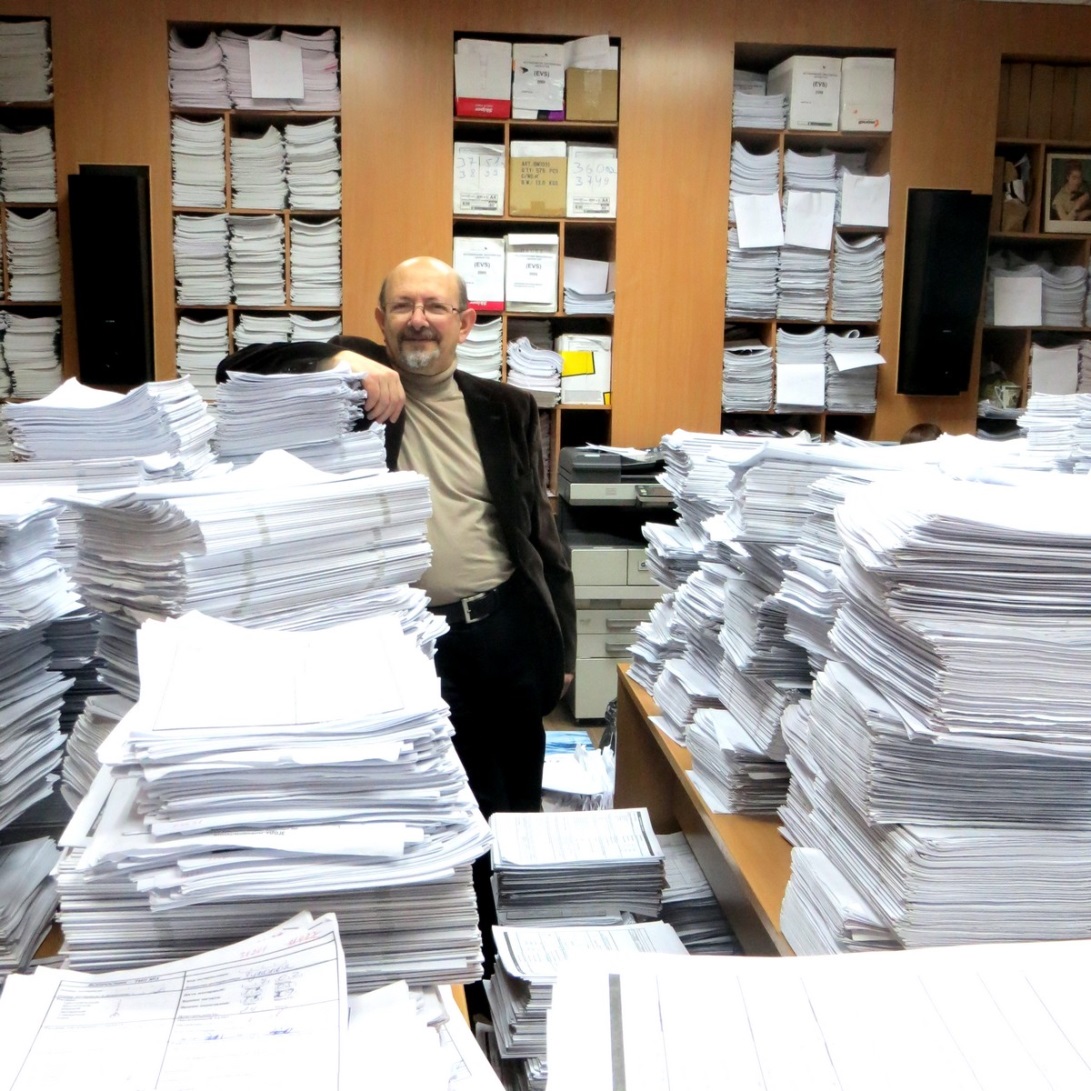 paniotto@gmail.com